Supplemental Security Income (SSI)Part II
SSI & OverpaymentsHow to Handle 
Overpayments
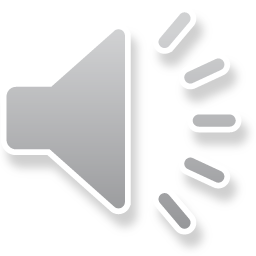 [Speaker Notes: Good Day and Welcome to part 2, of a two-part series about SSI overpayments. 

This presentation will explain what to do about overpayments and how to handle them.]
Disability Rights New Jersey
Disability Rights New Jersey is the designated Protection and Advocacy agency for New Jersey

We advocate for and advance the human, civil and legal rights of residents of New Jersey with disabilities
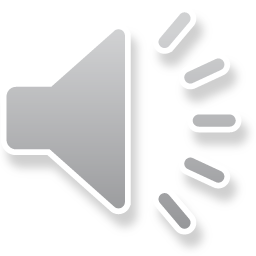 [Speaker Notes: Disability Rights New Jersey is a private, non-profit organization that advocates for the legal and civil rights of persons with disabilities.]
NJ Council on Developmental Disabilities
The NJ Council on Developmental Disabilities works to assure that individuals with intellectual/developmental disabilities (I/DD) in New Jersey, and their families, participate in and have access to needed community services, individualized supports, and other forms of assistance that promote self-determination, independence and inclusion.
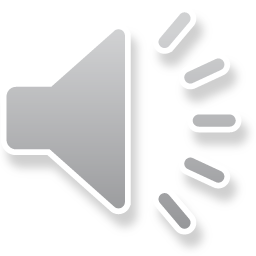 [Speaker Notes: The New Jersey Council On Developmental Disabilities also works to ensure that persons with intellectual or developmental disabilities have the support and resources to live self-determined lives and be independent in the community.]
Second Part About SSI Overpayments
The first part of this webinar explained what overpayments are and how they might happen.

This part of the webinar will explain what to do about an overpayment problem.
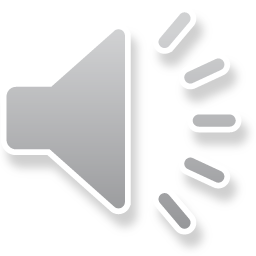 [Speaker Notes: The first part of this webinar (which you can find on Disability Rights NJ’s web site) explains what overpayments are and how they might happen.

This presentation will explain what to do about an overpayment…]
What Will You Learn?
What to do about overpayment notices from the government

The different ways to handle and fix overpayments.

An explanation of how to handle overpayments using each method
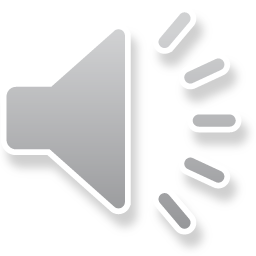 [Speaker Notes: In this presentation you will learn 

What to do if you receive an overpayment notice from the Social Security Administration… and how to handle an overpayments using the different methods available]
What To Do About SSI Overpayments
If you get a notice of overpayment, it is important that you tell a family member or other person you trust about it. 

Keep all paperwork or letters you get from the government about your social security benefits. 

Make sure to check your mail regularly to see if you get  letters or notices from the government about your benefits.
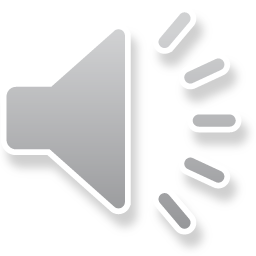 [Speaker Notes: Overpayment notices are written notices mailed to you from the government about your social security benefits. It is important that you check your mail regularly and show any notices you receive to family members or trusted friends. 

Once you receive an overpayment notice, you must decide what to do based on time deadlines. You must file certain papers with the government in a timely way.]
Methods to Handle Overpayments
Request for Reconsiderations

Request for Waiver

Negotiate Repayment

Do Nothing
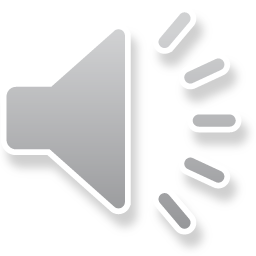 [Speaker Notes: You have several options to how to handle an overpayment notice from social security.  

You can challenge the overpayment and find out why the government claims you owe them money.

You can ask the government to forgive the amount of money the government claims you owe them. 

You can try and negotiate a smaller amount of money to pay back the government. 

4.   You can do mothing and pay back the money the government claims you owe them for the overpayment.]
What is a Reconsideration?
A formal request to have the overpayment decision reviewed by the government.

For a reconsideration you must show that:

	1) no overpayment happened
	2) that the actual amount of overpayment is wrong
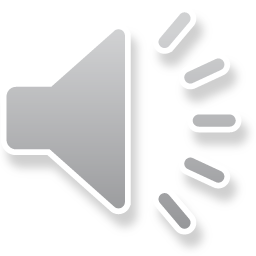 [Speaker Notes: A request for reconsideration makes the government review its records and explain why they believe you received an overpayment.   You can challenge that there is an overpayment and the amount it is alleged you owe the government.]
When To File For A Reconsideration
A reconsideration has to be filed within 60 days of getting the notice of overpayment. 

It is important to file paperwork on time or your monthly benefit may stop. 

If the reconsideration paperwork is filed within 10 days of notice, no money will be taken back by the government, while your appeal is decided.
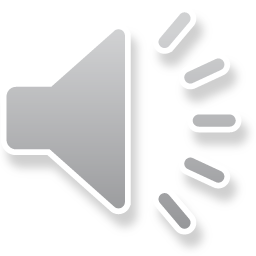 [Speaker Notes: A request for reconsideration must be filed in a timely manner. Have a family member or trusted friend help you file a request for reconsideration, after you receive an overpayment notice. It is important to meet deadlines to keep your monthly benefits and keep your right to challenge the government’s overpayment decision.]
What To File For A Reconsideration?
Ask a family member or trusted friend to fill out this Social Security Administration Form (SSA-561): 
    https://www.ssa.gov/forms/ssa-561.pdf

The government will offer you a chance for a case review of your file or a chance to meet with a representative to discuss your case. 

A case review is a review of paperwork in your file.
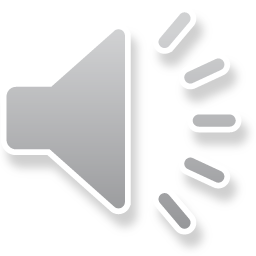 [Speaker Notes: A specific government form must be filed to start a request for reconsideration. You can get a copy of this form from the internet, using the link provided. Once your form is filed with social security, a review of your file will be completed by the government.]
What is a Waiver?
You ask the government to forgive the overpayment
There is NO time restrictions for when you can file a waiver
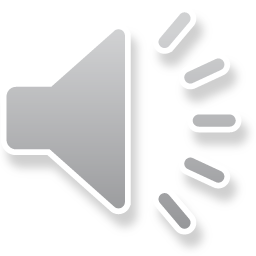 [Speaker Notes: A second way to handle an overpayment is to request a waiver of the money you owe the government. There is no time limit to file a request for a waiver.]
When To File a Waiver?
In order to get a waiver, you need to show:
1.) You did not cause the overpayment, and
2.) You are unable to afford paying back because you have to pay food, rent, medicine or other necessities, or
3.) The government taking back your benefits from you would not be fair.
Examples of asking for a waiver are that you are not working, earn little income and/or cannot pay your living expenses.
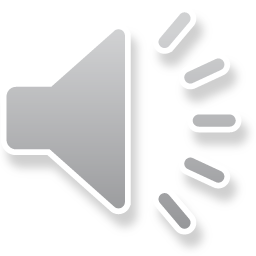 [Speaker Notes: The first three pages of the waiver form must be completed by SSI beneficiaries. You must show that the overpayment is not your fault and that you cannot pay back the money the government claims you owe as an overpayment. If you had to pay back the money it would be unfair, since you have little income and cannot pay your living expenses.]
How To File A Waiver?
Ask a family member or trusted friend to fill out this Social Security Form SSA-632:
	https://www.ssa.gov/forms/ssa-632-bk.pdf    
 You must complete the first three pages of this form.  
 If the government does not grant the waiver, a meeting with representatives must be scheduled.
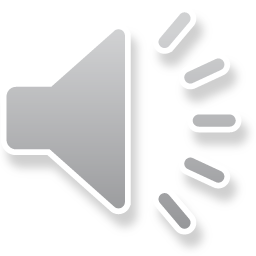 [Speaker Notes: You can file a request for a waiver by having someone you trust help you complete the first three pages of the form listed above. If your waiver request is not granted, you can still meet with people from social security to discuss your request for a waiver.]
Negotiate A Repayment Plan
You can have a family member or trusted friend negotiate a repayment plan with the government for any money the government thinks you owe them. The family member or  friend can submit this form. (SSA-634):  	
	https://www.ssa.gov/forms/ssa-634.pdf 
The government can hold back up to 10% of your  monthly benefit check.
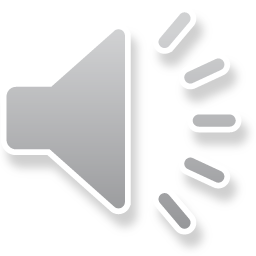 [Speaker Notes: If you do not want to challenge the overpayment itself or the amount the government claims you owe, you can always negotiate a payment plan.  This will allow you to pay back the money in a certain amount each month and not all at once. 

If you do not negotiate a repayment plan, the government will withhold 10% of your monthly benefit amount to satisfy the overpayment.]
If You Choose To Do Nothing
You can accept the government’s decision about an overpayment and do nothing.  If you do nothing:
SSI beneficiaries – The government will take up to 10% of your monthly benefit check, within 10 days of your getting the overpayment notice.
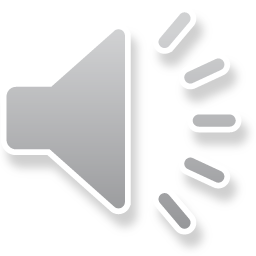 [Speaker Notes: You can decide to do nothing. If you do nothing, you will have to pay back the money that the government claims you owe. The government can withhold a portion of your monthly check amount, each month, until the overpayment is paid back.]
Things To Remember
Keep all paperwork or letters you get from the government about your social security benefits
Make sure to tell a family member or person you trust about any notice you receive from the government about your SSI.
There are different ways to handle overpayments.
Make sure a family member, support coordinator or trusted person helps you fill out any paperwork for the government to fix your overpayment problem.
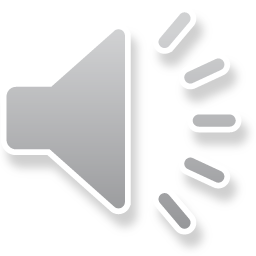 [Speaker Notes: Please keep copies of any notices, documents or other paperwork you receive from the government about your social security benefits. 

Always make sure to tell a family member or trusted friend about any notices you receive from social security. 

There are a few different ways to handle an overpayment. Make sure that you speak with family members or a support coordinator about what to do, if you receive an overpayment notice.]
Handling Your Overpayment
Regardless of what you decide to do, make sure you talk with a family member, friend, support coordinator, or other person you trust about the overpayment.
Handling any overpayment notices from the government about your benefits is very important.
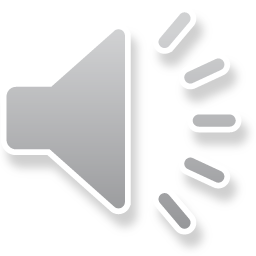 [Speaker Notes: Addressing an overpayment notice is very important. Regardless of what you decide to do, make to speak with family and trusted friends, so you can make a decision that is best for you.]
We’re Here to Help:
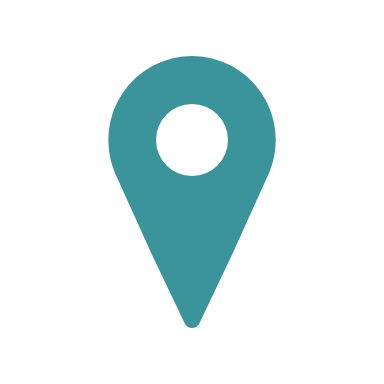 210 S. BROAD STREET, 3RD FLOOR
TRENTON, NEW JERSEY 08608

800.922.7233 (NJ ONLY) | 609.292.9742 

advocate@disabilityrightsnj.org

@disabilityrightsnewjersey

@advocateDRNJ
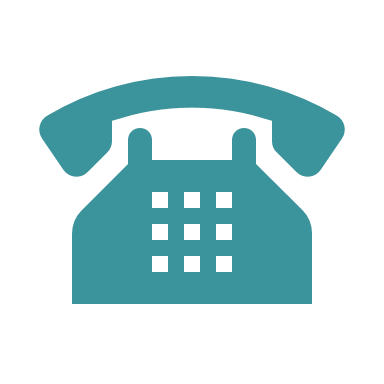 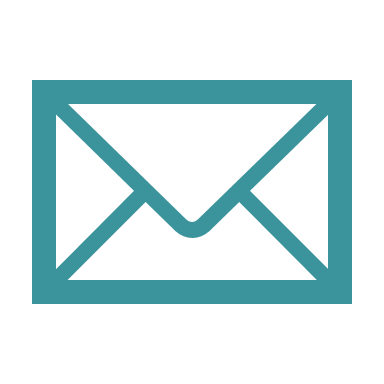 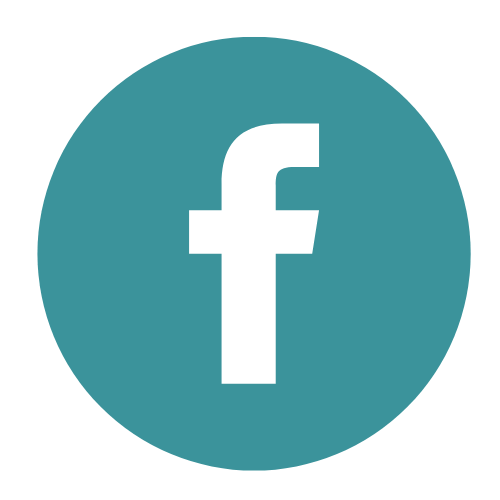 New Jersey’s designated Protection and Advocacy agency under federal law.
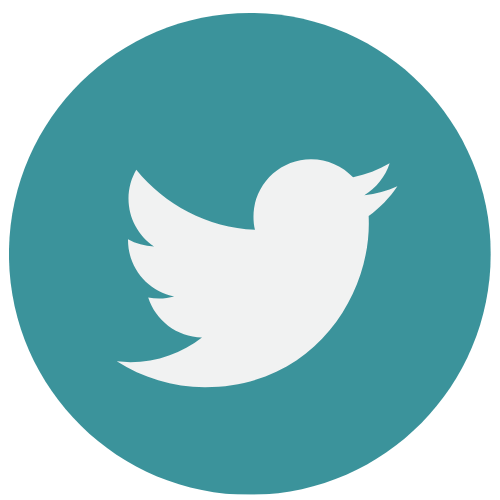 disabilityrightsnj.org
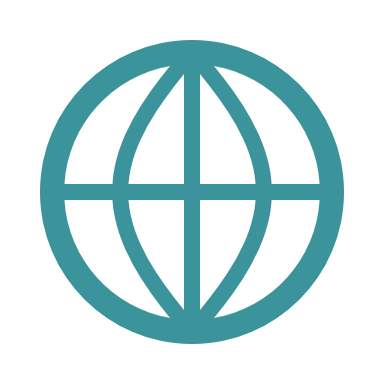 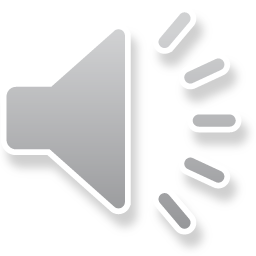 [Speaker Notes: And lastly, we are here to help you. If you receive an overpayment notice from the Social Security Administration and you need assistance, or just have questions, please feel free to contact Disability Rights New Jersey!]
We’re Here to Help:
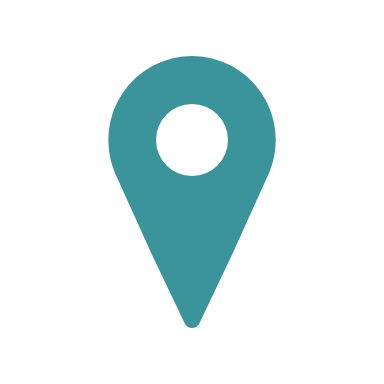 20 WEST STATE STREET, 6TH FLOOR, TRENTON, NEW JERSEY 08625-0700

800.792.8858 | 609 292.3745

njcdd@njcdd.org

@NJCDD

@TheNJCDD
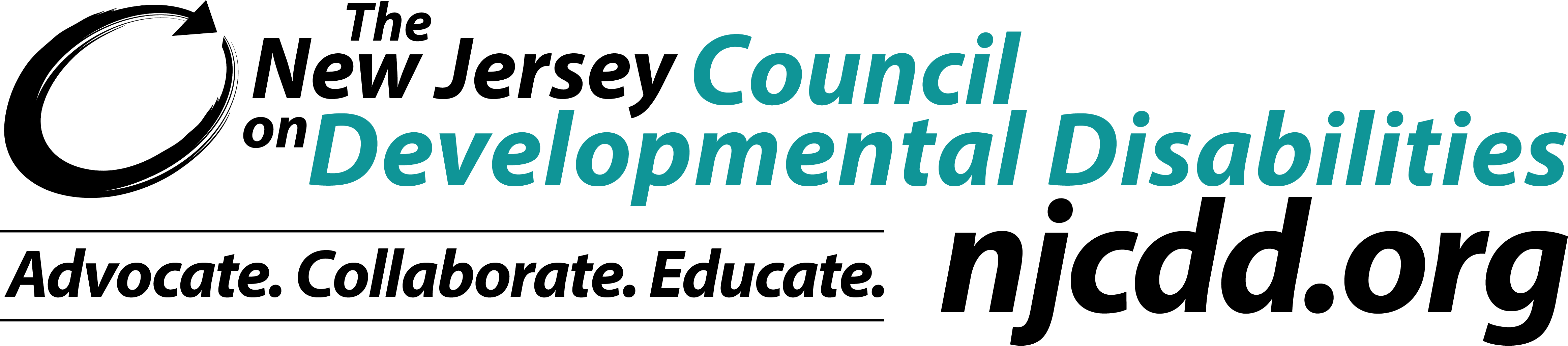 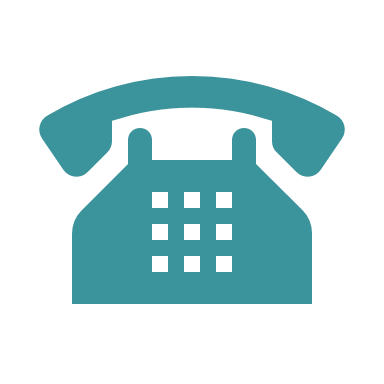 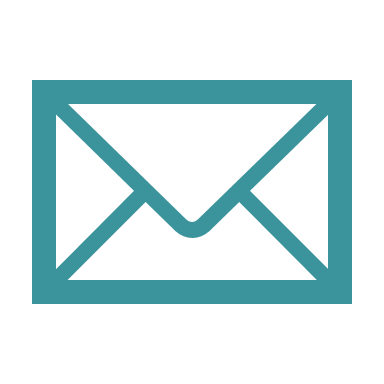 Authorized by the federal Developmental Disabilities Act to engage in advocacy, capacity building and systemic change activities.
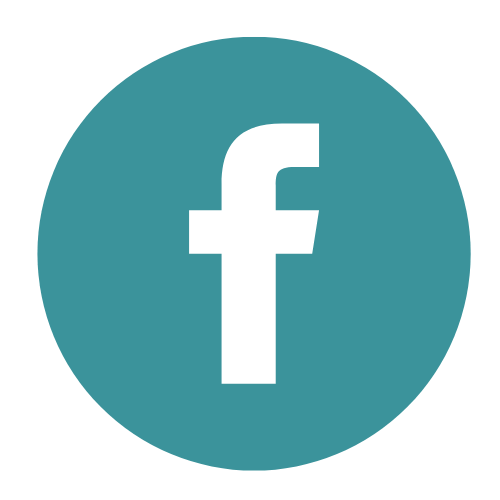 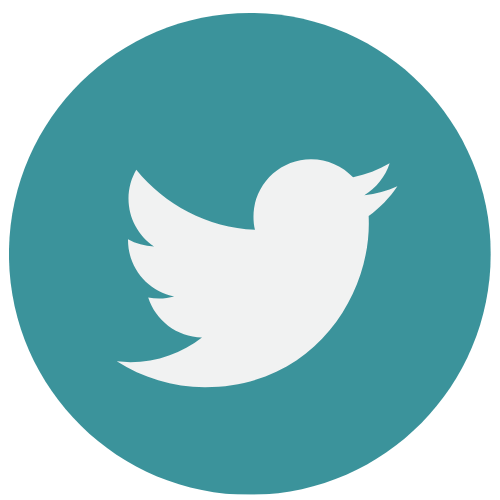 njcdd.org
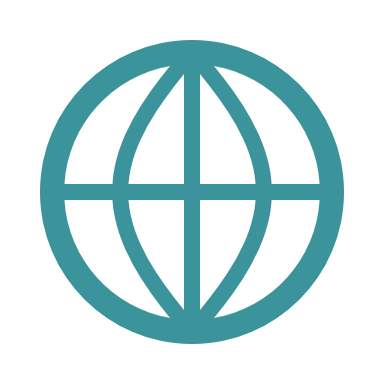 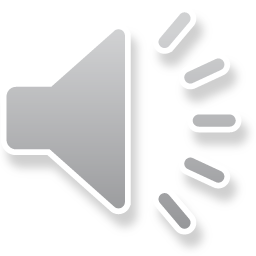 [Speaker Notes: …..This presentation was jointly sponsored by both Disability Rights New Jersey and the New Jersey Council on Developmental Disabilities. Both organizations can be found on the website and on social media. 

Thank you!]